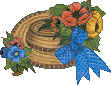 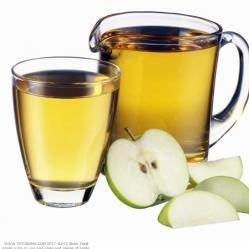 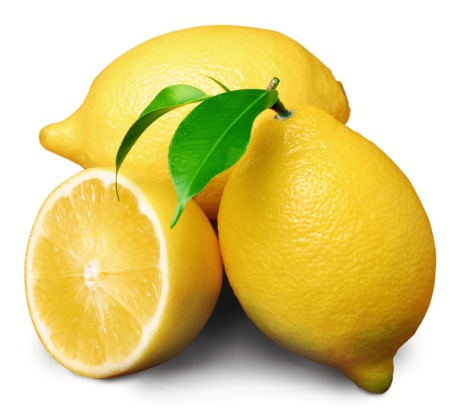 Kyseliny
Kyseliny v domácnosti
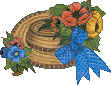 Kyslé roztoky
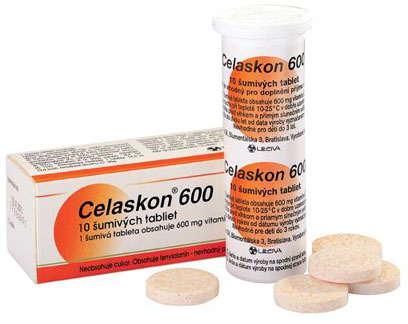 vitamín C – kyselina askorbová
ocot – kyselina octová
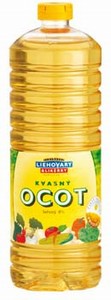 Kyslé roztoky
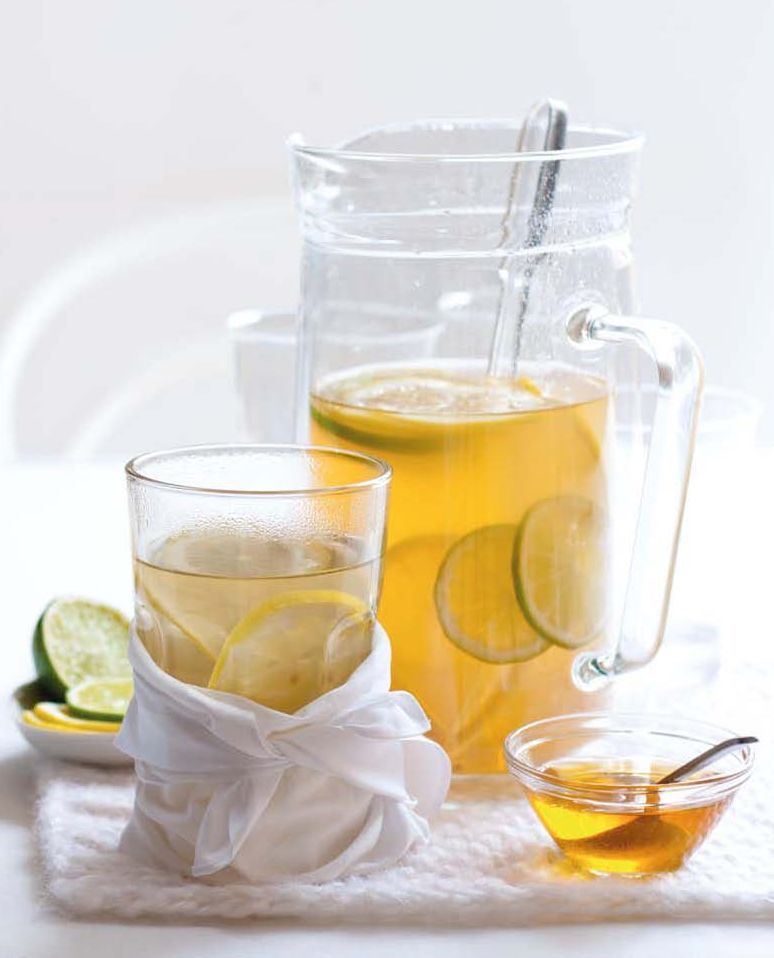 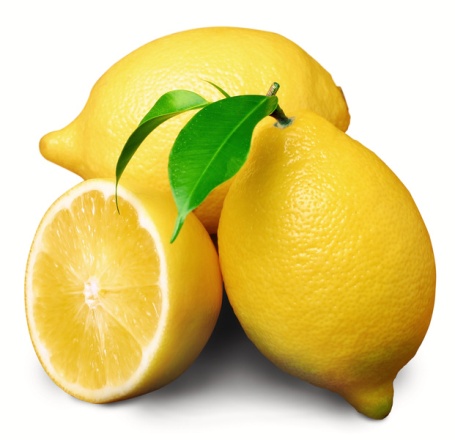 pridaním citrónu do čaju bude čaj svetlejší 
a kyslý
citrón – kyselina citrónová a askorbová
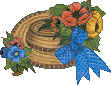 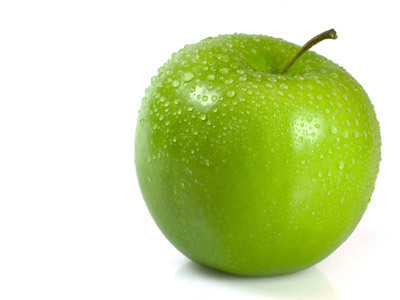 Kyslé roztoky
jablko - kyselina jablčná
Indikátor - ukazovateľ
Indikátory
Lakmus
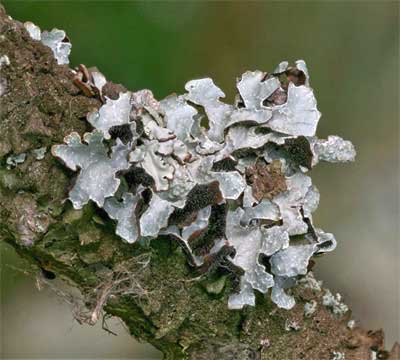 Prírodné farbivo získané z lišajníkov.
Indikátory sú látky, ktorých sfarbenie sa mení v závislosti od prostredia.
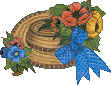 Prírodné indikátory
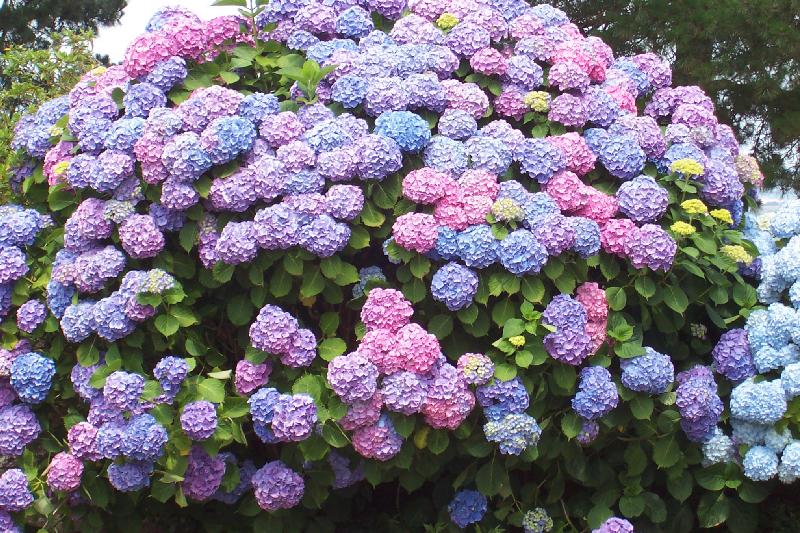 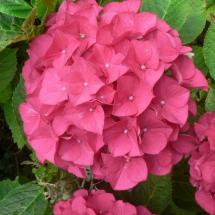 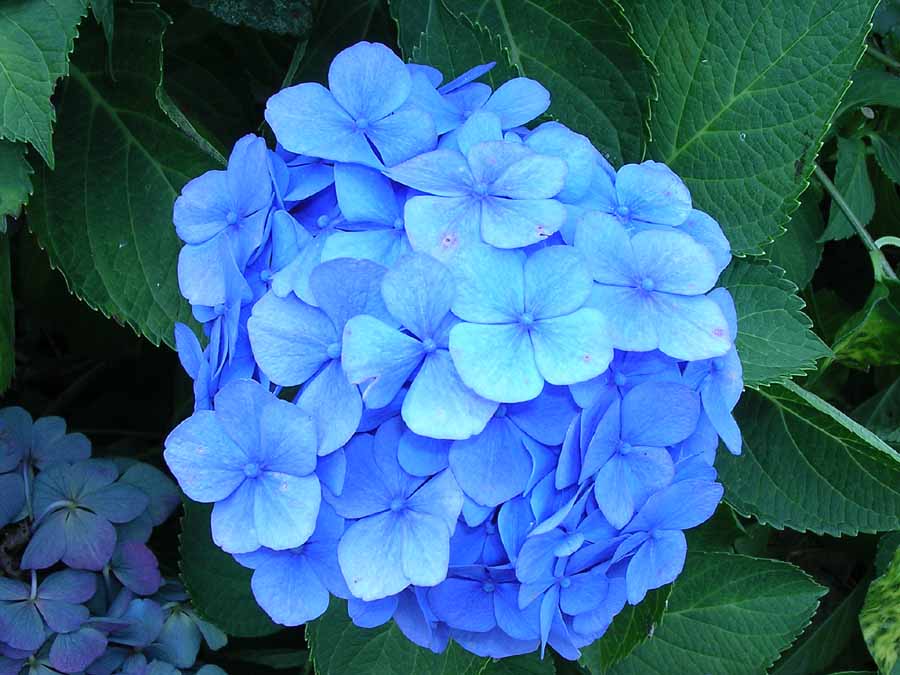 Kvety hortenzie menia svoju farbu podľa toho, či rastú v kyslej, alebo zásaditej pôde.
Indikátor :
Indikátor = ukazovateľ
V chémii je indikátor látka, ktorá mení farbu v prítomnosti inej chemickej látky, v našom prípade kyseliny.
V chemickom laboratóriu sa používajú napr. indikátory:
Lakmus
Fenolftaleín (biely prášok rozpustný v alkohole)
Univerzálny indikátor (papierik)
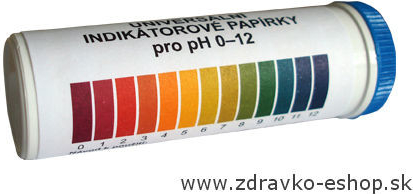 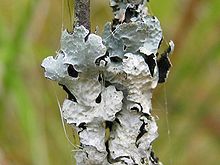 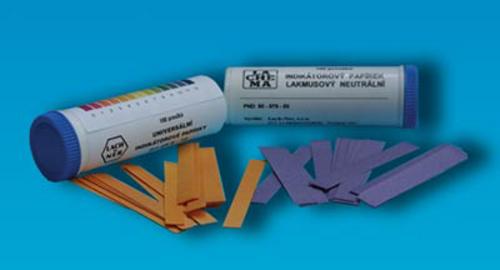 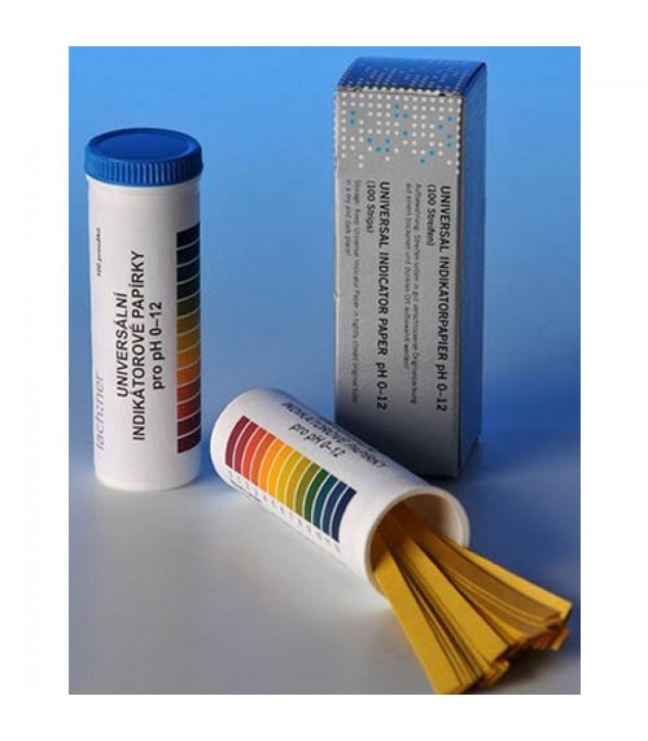 lakmus
Stupnica pH
Prečo vlastne používame indikátory?
Práve preto, že dokážu poukázať na prítomnosť často nebezpečnej látky. 
Charakter roztokov môžeme vyjadriť stupnicou pH, čísla v nej sú bežne od 0 do 14.
Vodné roztoky môžeme z hľadiska pH rozdeliť na tri skupiny:
Kyslé roztoky
Neutrálne roztoky
Zásadité roztoky
Stúpa kyslosť
Stúpa zásaditosť
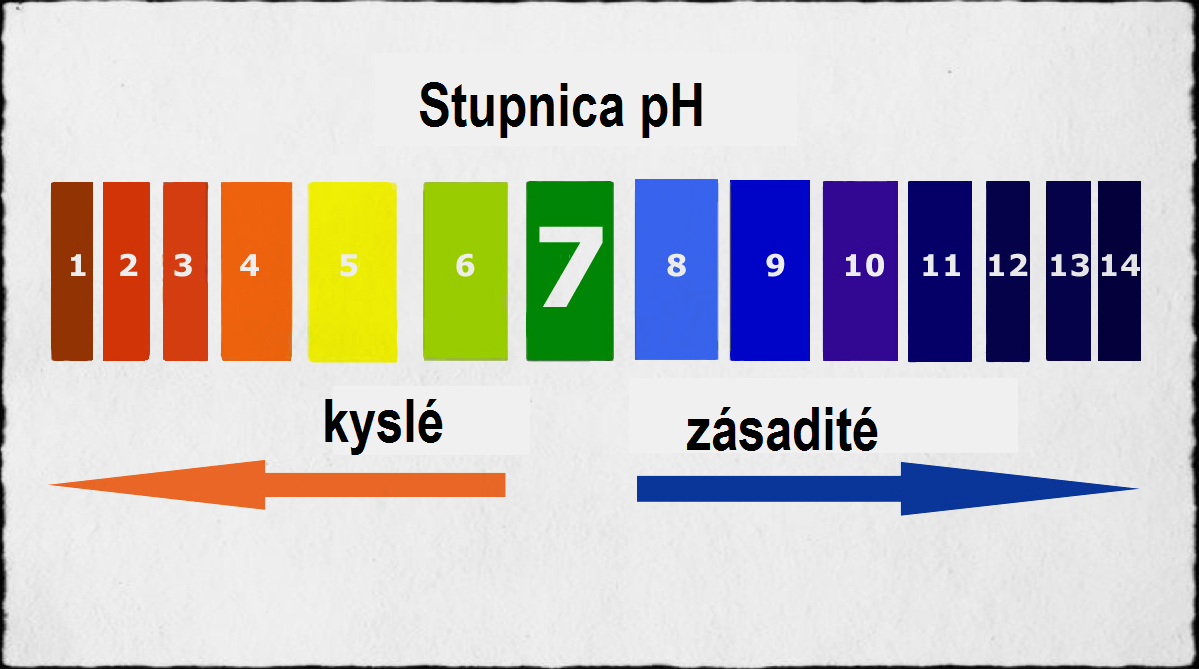 pH zásaditých roztokov je väčšie ako 7
pH kyslých roztokov je menšie ako 7
Neutrálne roztoky majú pH rovné 7